Indicadores de Performance
GLOBAL | 2024 - 2025
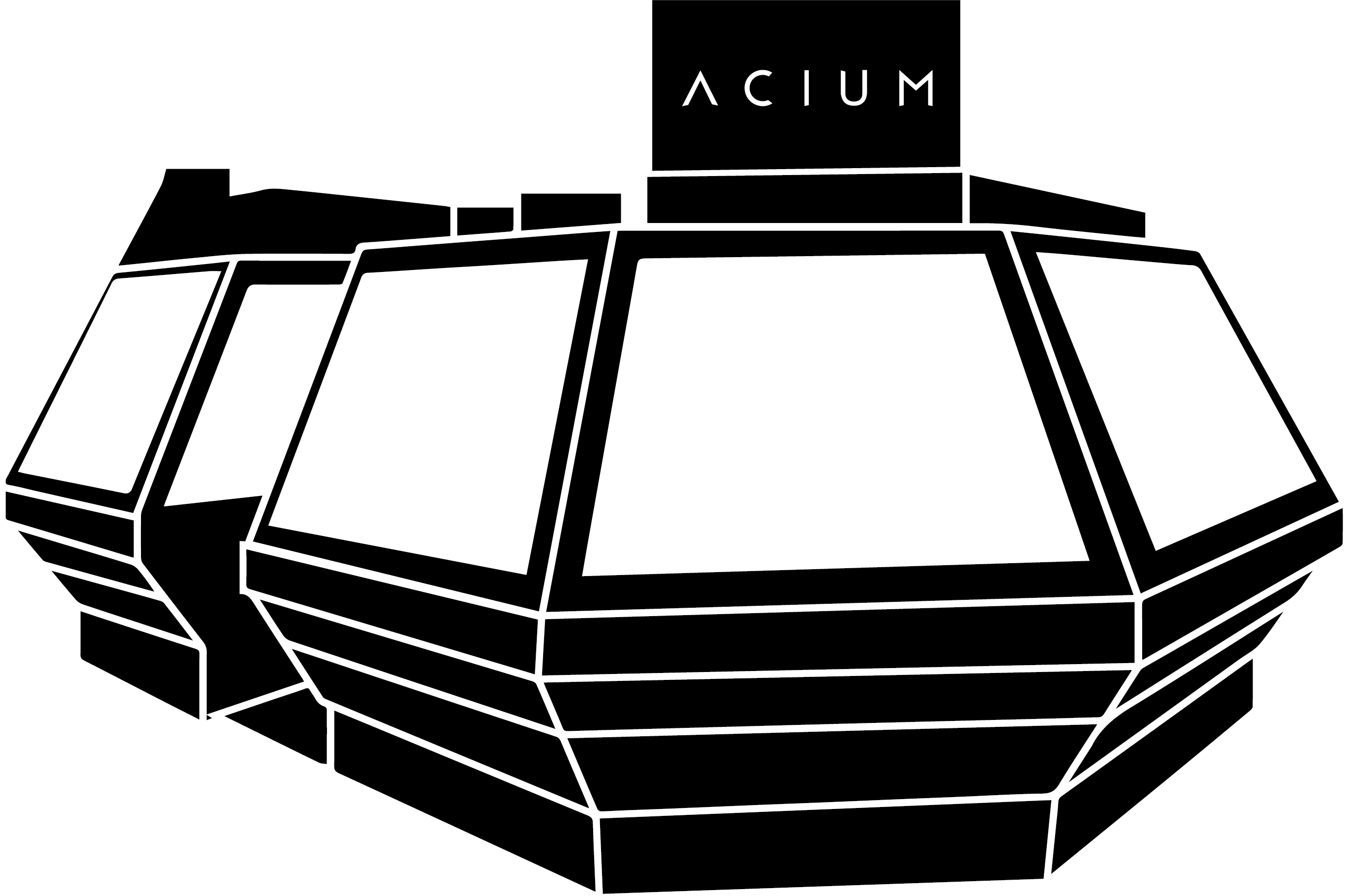 USD
INDICADORES DE PERFORMANCE
2024
2025
POS
MASTER
PONTO DE VENDA
ESTOQUE MÉDIO
20.000,00
VENDA MÉDIA
10.000,00
COMPRA MÉDIA
2.000,00
ATUAL
SCORE 
70%
30.000,00
15.000,00
3.000,00
META
SCORE 
66%
SCORE 
66%
SCORE 
66%
SCORE
100%
DRE MÉDIO
2.600,00
PAY BACK MÉDIO
14 MESES
C.O. MÉDIO
17%
STA MÉDIO
72%
ATUAL
4.000,00
12 MESES
12%
100%
META
SCORE 
72%
SCORE 
86%
SCORE 
65%
SCORE 
70%
SCORE
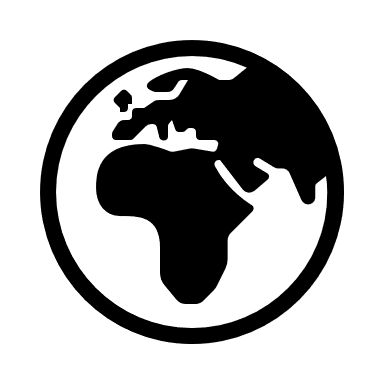 MASTER
KPI’s MASTER
MAIO 2024 – ABRIL 2025.
2024
GLOBAL
MASTER
NÚMERO DE UNIDADES
232
RECEITA MÉDIA / PDV
2.800,00
RESULTADO MÉDIO
18%
E-COMMERCE
4.000,00
MARK-UP MÉDIO
4
SEM STOPPER
SCORE 
70%
E-COMMERCE
14.000,00
RECEITA MÉDIA / PDV
4.000,00
RESULTADO MÉDIO
30%
MARK-UP MÉDIO
4
NÚMERO DE UNIDADES
272
SCORE 
28%
SCORE 
66%
SCORE 
85%
SCORE 
70%
SCORE 
100%
100%
EMBALAGEM
250,00
ENDIVIDAMENTO
29%
STOPPER
0
ROUTINE
80%
TROCA DE KIOSKS
110
EMBALAGEM
400,00
ROUTINE
100%
STOPPER
60%
TROCA DE QUIOSQUES
134
ENDIVIDAEMNTO
18%
SCORE 
82%
SCORE 
62%
SCORE 
0%
SCORE 
80%
SCORE 
62%
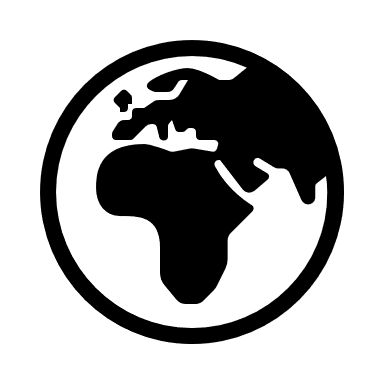 MASTER
KPI’s MASTER
MAIO 2024 – ABRIL 2025.
2024
GLOBAL
MASTER
PDV
MASTER
SCORE FINAL
SCORE 
70%
SCORE 
70%
SCORE 
70%
100%
100%
100%